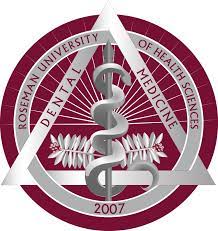 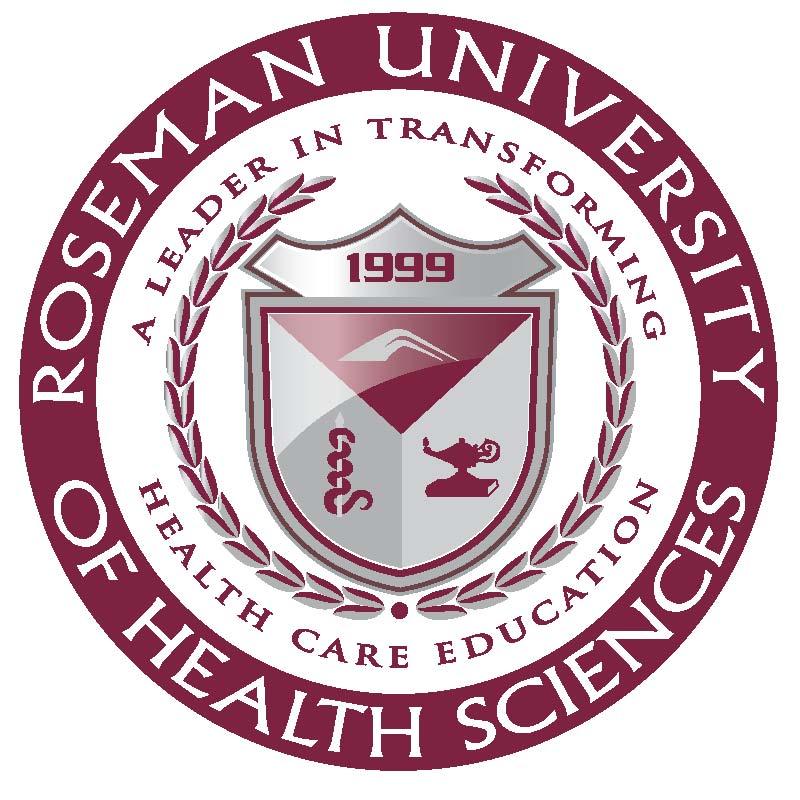 Comparison of Radiographic Exposure During RCT Under Endodontist vs General Dentist Supervision: A Retrospective Study
B. Ricks, M. Hogue, M. Smith, Dr. A Mohajeri, and Dr. J.F. Wisniewski- P.I.
Background Information
Methods
Figures:
Regarding RCT radiographs in a dental school clinic, existing studies examine common radiographic errors and assess quality of radiographs. However, no existing studies examine the quality and quantity of radiographs by comparing whether dental students are supervised by a general dentist or an endodontist.
Criteria to be analyzed for each Endodontic case:
number of exposures during procedure
cone cutting
foreshortening
elongation
contact overlap
poor contrast
image blurring
underexposure
apex (portion of tooth anatomy required) attainment in the radiograph
Figure A:
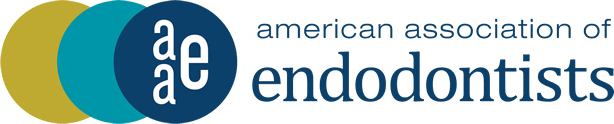 Research Questions
Logo – American Association of Endodontists
Will the number of radiographs obtained in patients receiving root canal treatment in a dental school using a General Dentistry model be greater in number of exposures than the number of radiographs taken in the Endodontic clinic under the supervision of an Endodontist?
Radiograph Grading:
Grade 1 → Excellent, no errors
Grade 2 → Acceptable, some errors
Grade 3 → Unacceptable, diagnostically useless

Khan A, Javed MQ, Iqbal R, Khan F, Habib SR. Quality Assurance Audit Of Intra-Oral Periapical Radiographs At The Undergraduate Dental School. J Ayub Med Coll Abbottabad. 2020 Jul-Sep;32(3):327-330. PMID: 32829545.
Figure B:
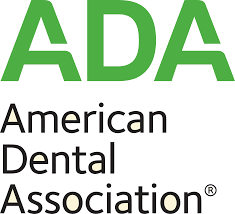 Will more radiographic errors occur in patients receiving root canal treatment in a dental school using a General Dentistry model than the number of radiographic errors occurring in the Endodontic clinic under the supervision of an Endodontist?
RESULTS
Objectives
Results are pending.
Retrospective Review of Charts has not yet started

IRB was just approved on December 8, 2022
To review patients’ radiographic exposure during root canal treatment performed in a general dentistry education model versus an endodontist supervision.
Logo – American Dental Association
Implications
To review radiographic errors during root canal treatment performed in a general dentistry education model versus an endodontist supervision.
Data from this research project will help better understand the implications of general dentist and endodontist supervision  regarding:
The quantity of radiographic exposures.
The number and types of errors.
taken during these Endodontic procedures.
Methods
Figure B:
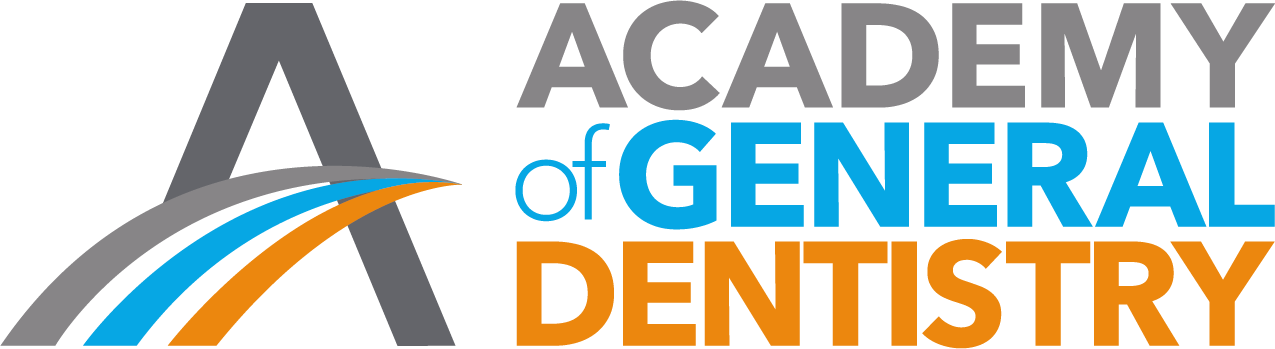 Retrospective study of endodontic cases completed by undergraduate dental students at Roseman CODM
Acknowledgement
Charts Analyzed with CDT – Endodontic procedure codes 3310 and 3320

Number of Cases to be analyzed
50-100 cases from 4th floor clinic
50-100 cases from Old Endodontic Clinic
Logo – Academy of General Dentistry
The Authors wish to thank Roseman College of Dental Medicine-Clinical Outcomes Research Education (CORE) for their support of this research project.